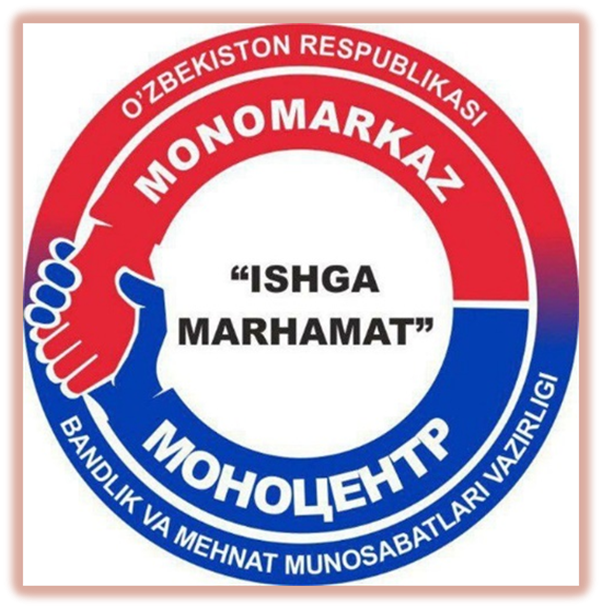 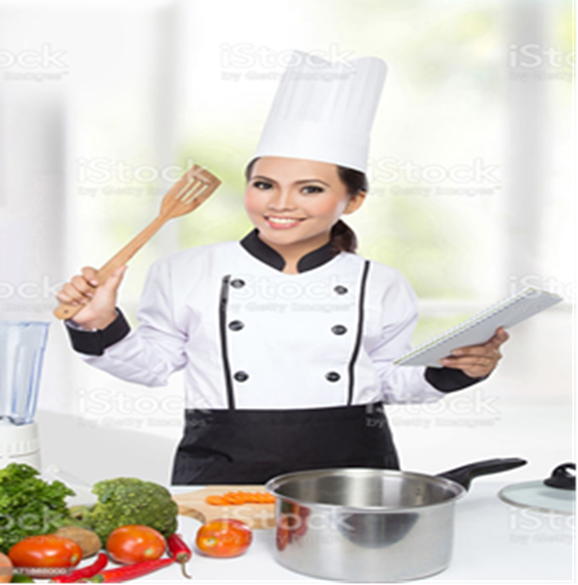 Mavzu:Milliy taomlar tayyorlash  usullari.Reja:1. Milliy  xamirli  taomlar tayyorlash  usullari.“Chuchvara” tayyorlash.
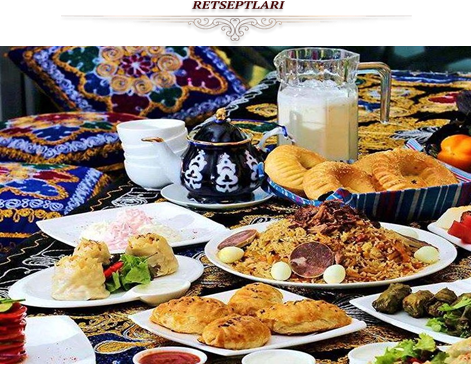 1. Milliy  xamirli  taomlar tayyorlash  usullari.“Chuchvara’’ tayyorlash.
Chuchvara va uning tugilishi
Hamir uchun masalliqlar:
-un
-tuxum
-tuz, suv
 
Nachinkasi uchun masalliqlar:
-100gr qiyma
-1 bosh piyoz
-ziravorlar
-tuz
Tayyorlanishi:O'rtacha yumshoqlikda hamir qoriladi. 30minga usti yopilib, tindirib qo'yiladi
Nachinka tayyorlash:
1.Oddiy usul: Piyoz 0,5sm uzunlikda to'g'raladi va go'sht, tuz va ziravorlar bilan yaxshilab
aralashtiriladi.
2.Qovurma usul: Qizigan yog'da piyozni ozgina so'liguncha past olovda qovurib, songra
go'sht, tuz, ziravorlar solinib 1-2 min qovuriladi. Tugishdan oldin sovutiladi. Qovurma usul
mazaliroq chiqadi.
Chuchvaraning tugilishi:1.Hamirni osti ko'rinadigan yuqalikda yoyib, 3x3(yoki 4x4,5x5)smuzunlikda kesiladi. 2.Nachinka hamirning yuqoriroq qismiga solinib, buklab chetlariyopishtiriladi.
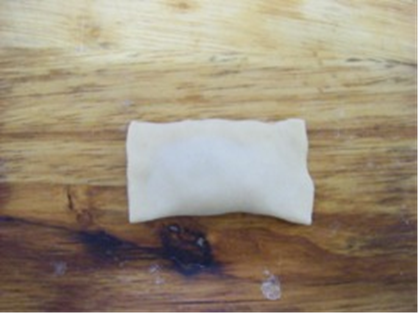 3.Yuqoridagi ikki burchak biroz qayiriladi.                                                                                       4.Patsdagi buklanmagan qismini chap ko'rsatkich barmoq bilanushlanib, o'ng barmoqlar bilan orqaga aylantiriladi.
5.Uchlari bir-biriga yopishitirladi
Xoxlovchilar muzlatgichda(morozilnik) 5 kun mobaynida saqlashlari mumkin.Qaynayotgan suvda yaxshilab qaynatib pishirib olamiz.
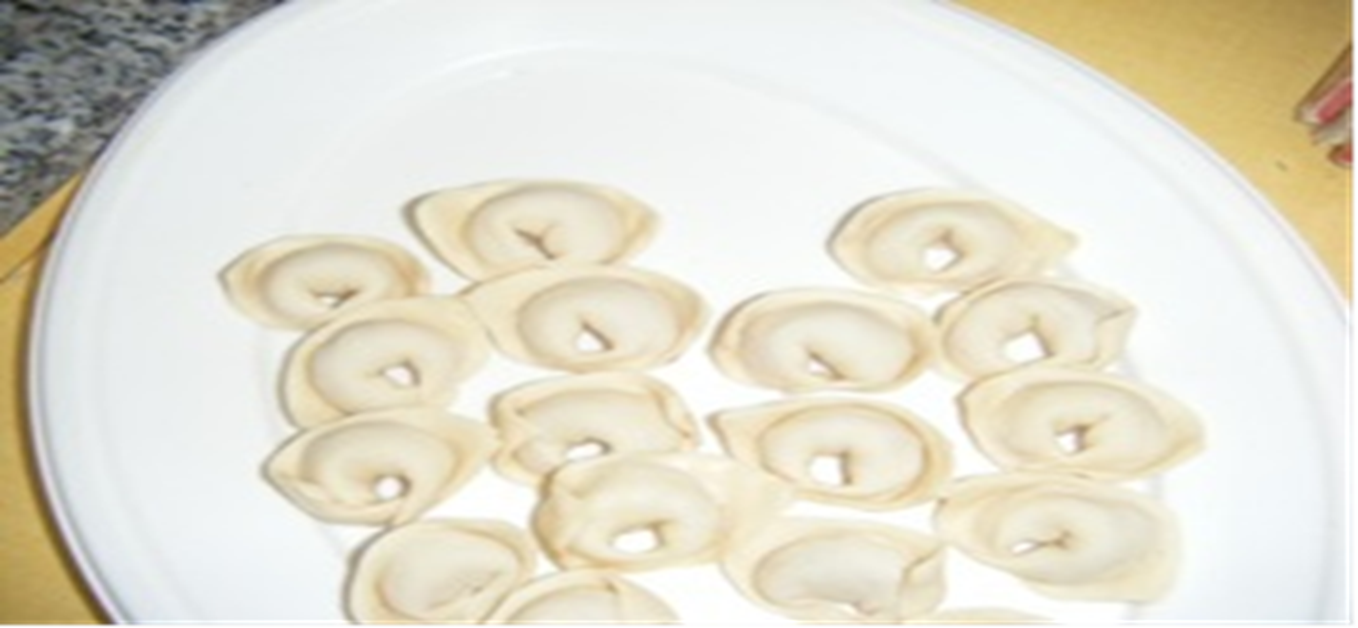 Yoqimli ishtaha…
E’tiboringiz uchun rahmat.